专家线上参会手册
Med-Union Medical Technology Co. Ltd.
注：正式日程“会议号”会以邮件或短信的方式发送给参会老师，请注意查看。
会前测试时间：（供直播使用） 
2020年10月12-19日          9:00-21:00
技术支持：于老师 185 1032 7059董老师 158 1146 7138杨景皓 157 3417 5861
测试会议号1：992 1495 3706       密码：123456测试会议号2：940 6157 5520       密码：123456测试会议号3：918 7458 0906       密码：123456 （外宾）
测试
说明：线上会议参加主要通过视频会议软件（ZOOM平台）来进行互动沟通。	   需要具备电脑（PC）及网络条件。	    电脑：最低配置（i3处理器、4G内存）			具备摄像头			具备麦克风、扬声器

	    网络：10Mbps 或 稳定的4G网络
软件下载地址
https://zoom.us/download
第一步：在浏览器中输入下载地址，下载软件包。
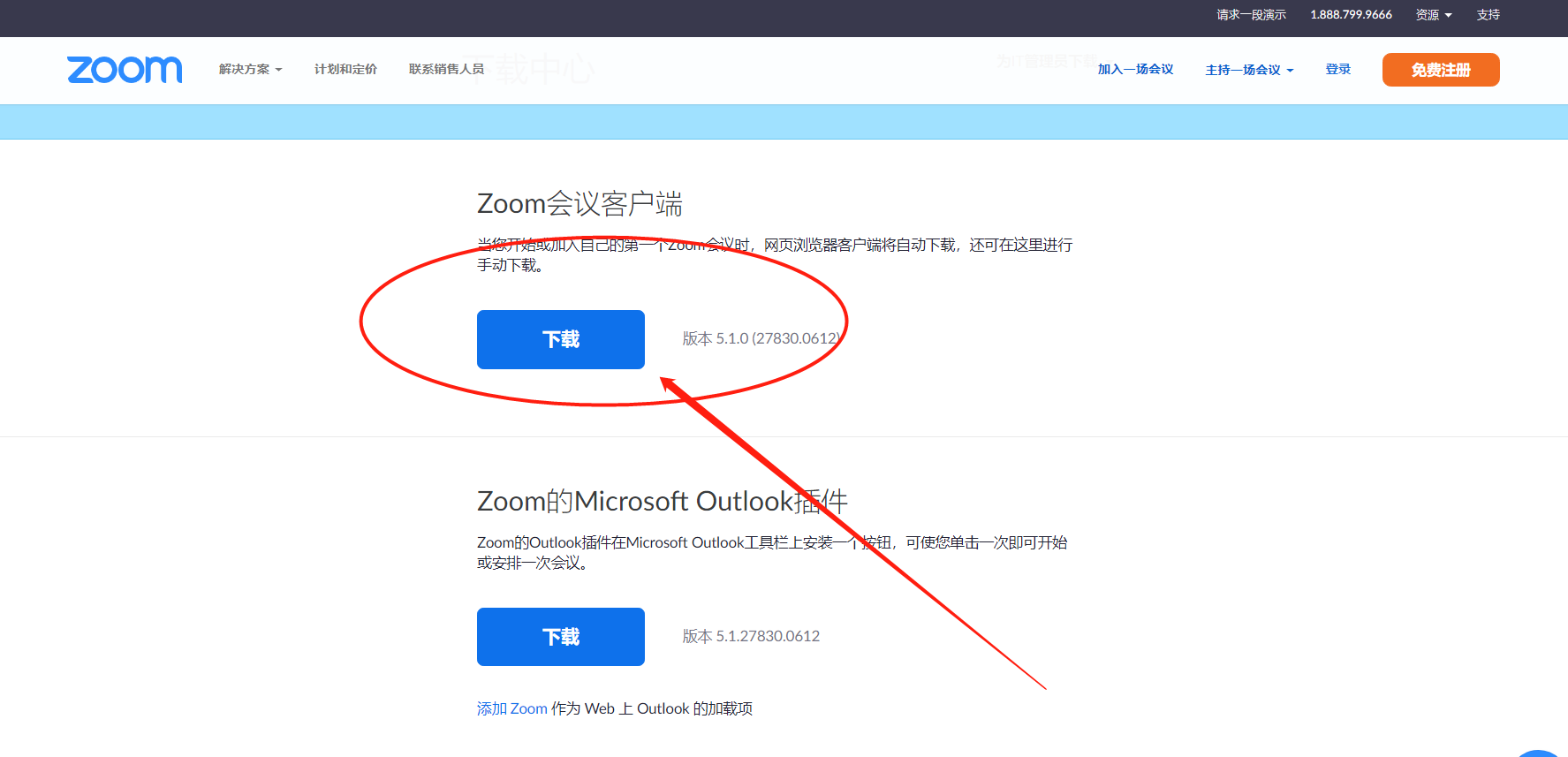 下载后点击安装即可
会议号：每个Seesion对应1个会议号，每个会议号就是一个虚拟的会议室。
会议号
用户明
第二步：加入会议。
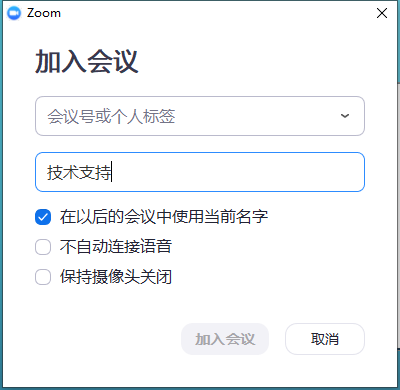 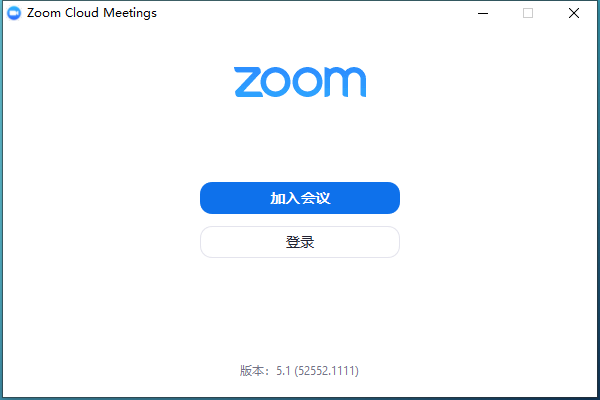 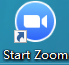 桌面双击打开软件
点击加入会议
输入会议号及用户名称
输入完成后点击“加入会议”
第三步：音视频设置
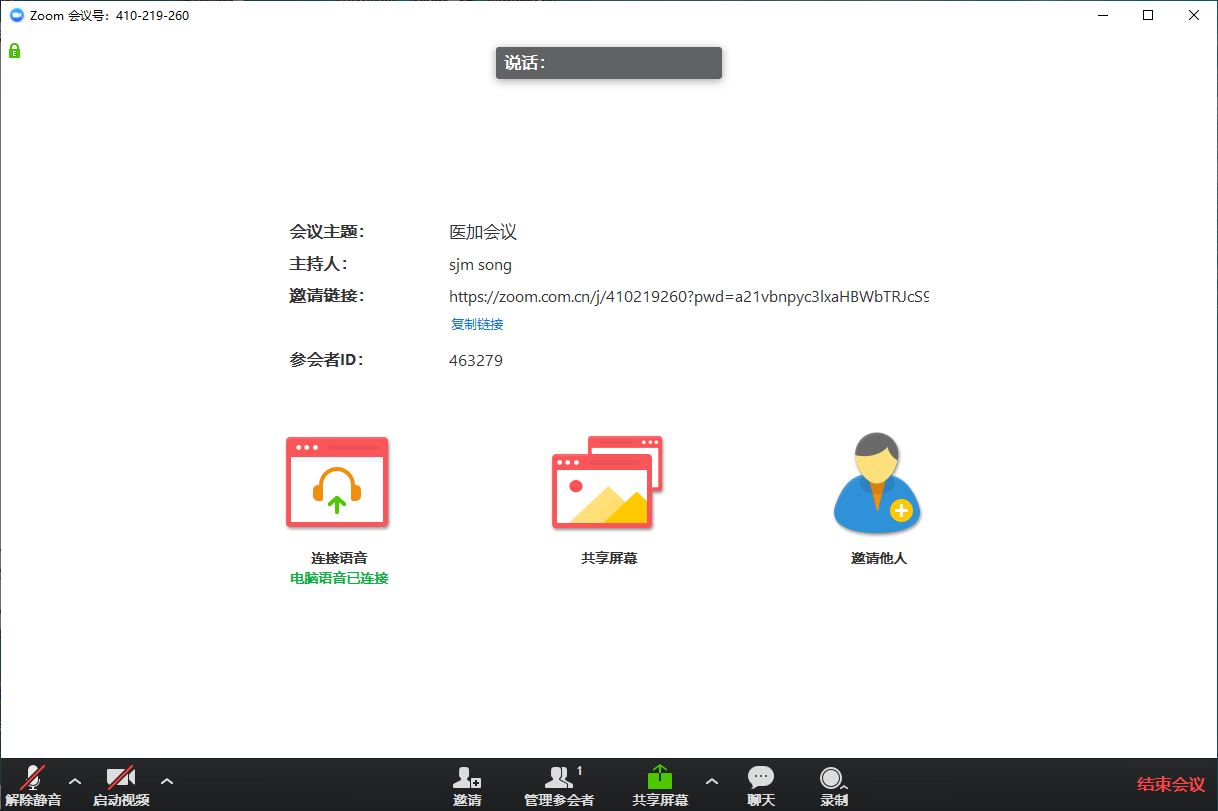 完成本操作步骤后，点评互动专家可以同其他专家进行音视频互动沟通。
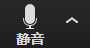 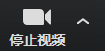 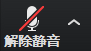 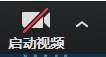 可以点击向上的箭头选择其它音视频设备。
视频开启
麦克风关闭
麦克风开启
视频关闭
讲课专家共享屏幕（课件）
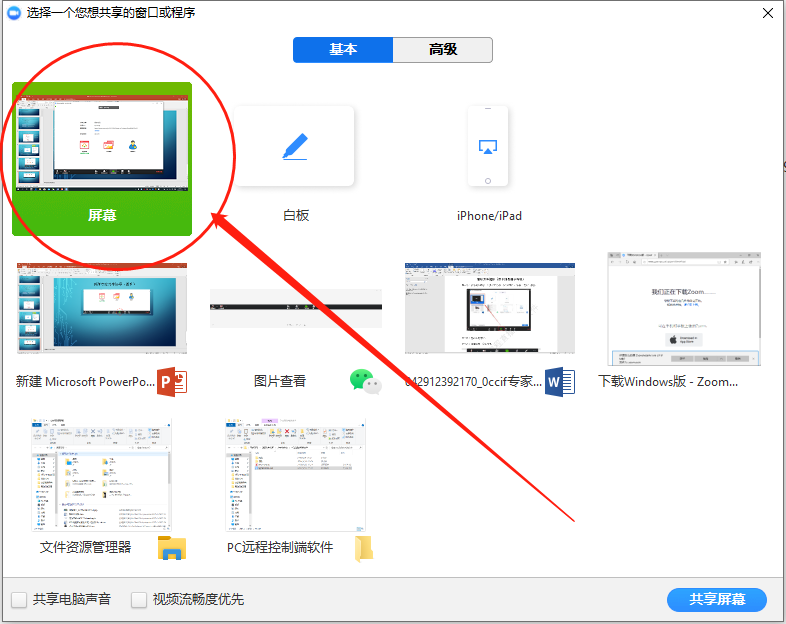 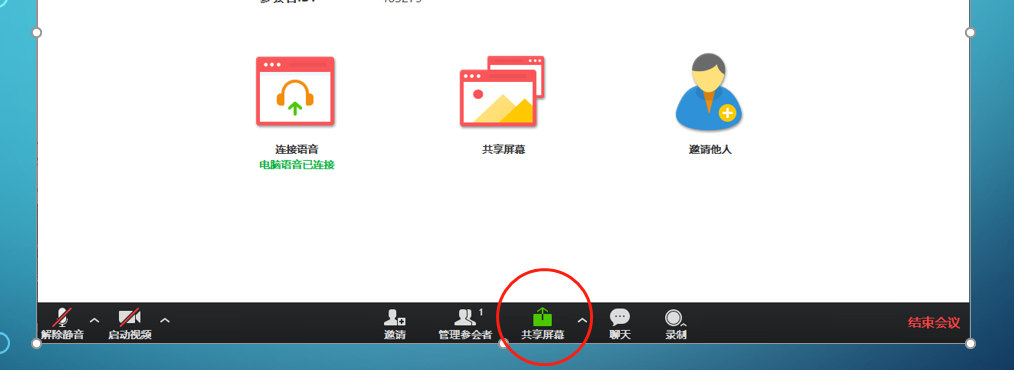 1.点击下方“共享屏幕”按钮           2.在弹出的对话框中选择“屏幕”3.打开要演讲的PPT幻灯片即可         4.结束后讲课后需停止“停止共享”。如下
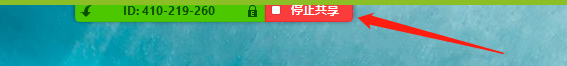 1.设备要求：使用笔记本电脑/台式机电脑上线，确保摄像头、扬声器、麦克风功能完好。
	  进入会议前请务必关闭杀毒软件，防止拦截音视频正常启动。

2.网络要求：网络独享稳定10M或以上(网络质量差会直接影响会议效果)。

3.画面及音频要求：专家头像在视频画面要居中，人像占画面比例50%以上。不要距离电脑过近
	               或过远，讲话时请打开麦克风，注意房间光线、位置、专家服装等。				注：会议开始后，请专家不要关闭摄像头，特殊情况例外。

4.讲者注意事项：A.讲课PPT画面比例4:3或16:9最为合适。	          B.页面中如人像遮挡了PPT，本地可将摄像头栏任意拖动至无碍位置。
	          C.幻灯片讲完，请及时退出“共享屏幕”。
	          D.提前提供讲课PPT备份，以防会议中出现播放异常情况。

5.测试场地：尽量在正式参加会议的场地测试。

6.测试内容：音视频沟通、网络、讲课操作流程展示。
线
上
参
会
专
家
注
意
事
项
线
上
参
会
专
家
注
意
事
项
7.会议当天注意事项：		a.会前20—40分钟进入会议室，做好会前测试。
		b.不发言时请关闭麦克风，电脑上请关闭微信，避免造成声音干扰。		c.会议中不要遮挡摄像头，保持摄像头开启。
		d.请务必关注讲课时间，不要超时。

8.意外情况处理：
		a.讲者中途掉线		   网络恢复可自动进入会议室，如果时间超过10秒，后台将切换至主持                   		  人端，由主持人 串场衔接，等待专家上线。如果时间超过1分钟，主	                          持人可以引导进入下一环节。